2025-05-14
STRATEGISCHE TRIOMF: POLESTAR'S GERICHTE B2B-AANPAK
THE BIG CHANGE IN THE MOBILITY LANDSCAPE HAS NOT YET TAKEN PLACE
Background
REPORTED CHANGE ESPECIALLY DRIVEN BY FLEET
ALTHOUGH SLOWING DOWN, THE GROWTH OF THE EV MARKET IS STILL A REALITY
39%
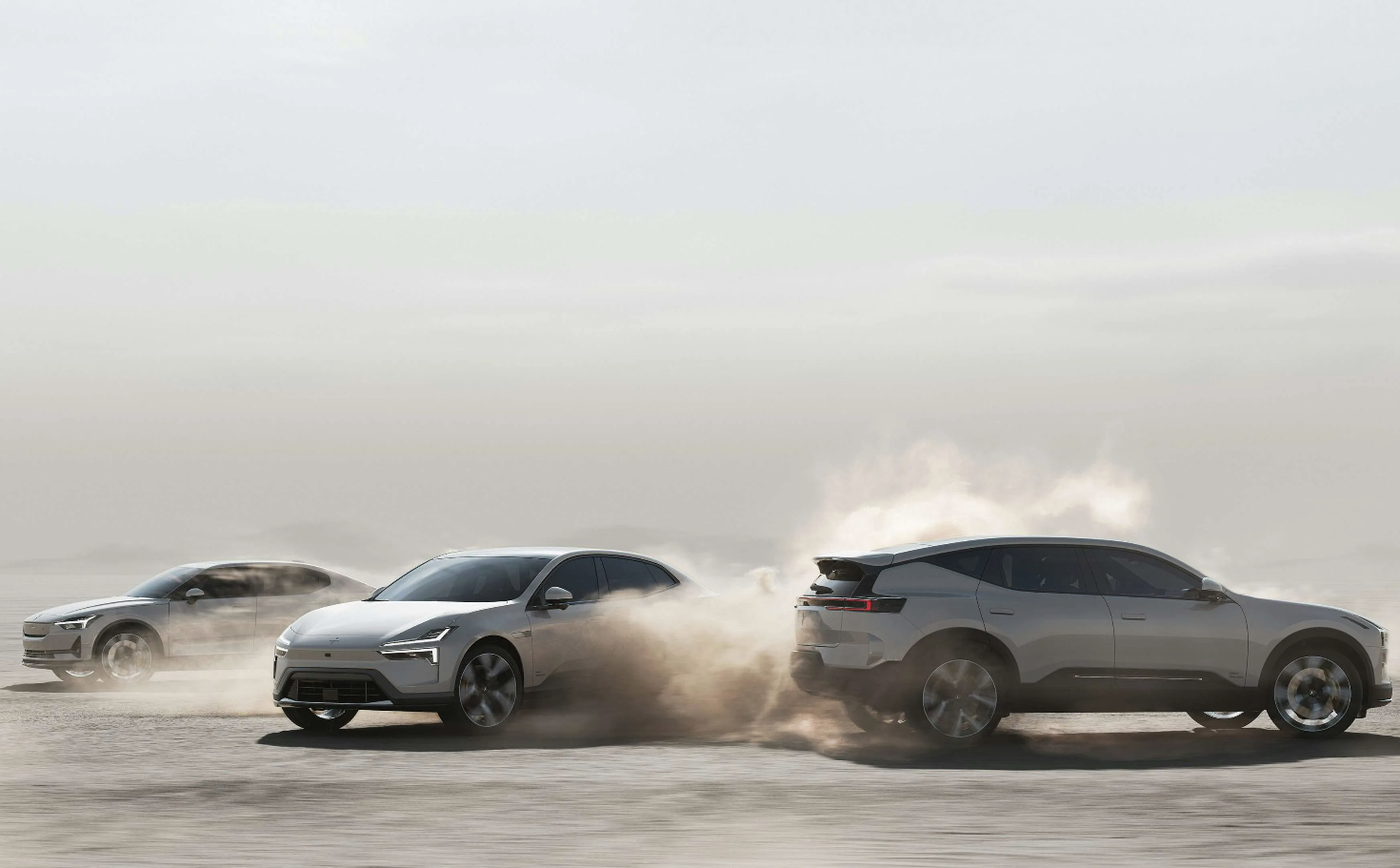 17%
95%
FORECAST CAR REGISTRATIONS
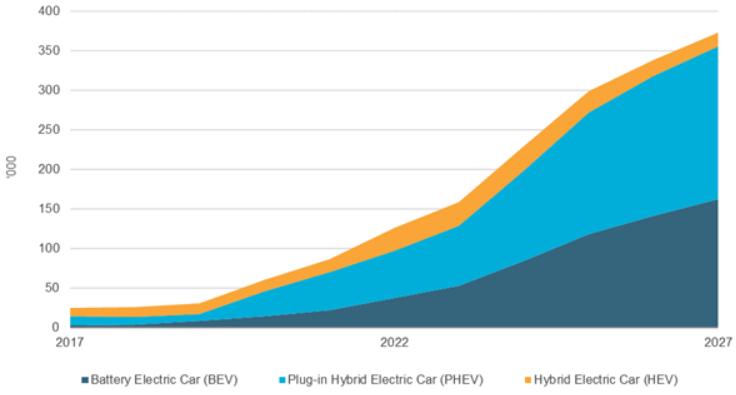 Source: D’Ieteren Polaris 2024, Euromonitor 2024
Market penetration ratio
A new metric to translate B2B targetting
HYPOTHESIS
                      The takeaway from this metric is that higher index means the customers are relatively more represented in Polestar portfolio compared to the market, hence potentially easier to convert.
Outcome
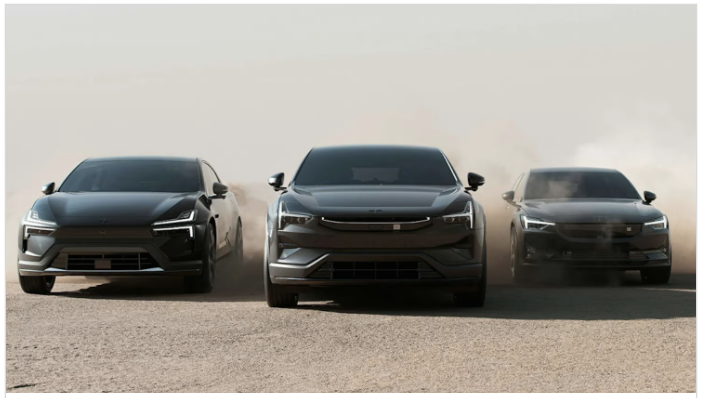 Media Approach
CP Engaged visit- 40%
CP Testdrive
- 67%
CR% Testdrive
x8
CR% engaged visit
x6
Why do we deserve an AMMA
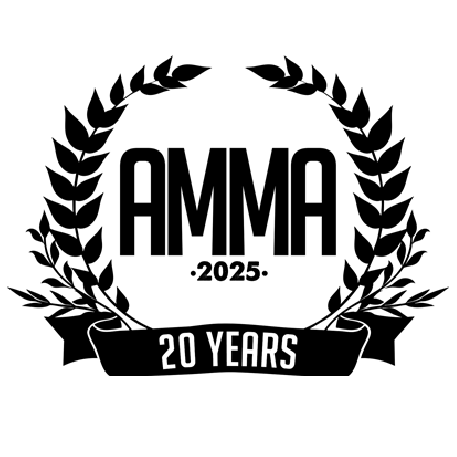 From data ownership to data utilization: We moved from having data to basing our strategy entirely on data insights.
New metrics for targeting: We developed the “Market Penetration Ratio” as an innovative metric for B2B targeting.
Fully data-driven project: From data collection to activation - every aspect of the campaign was data-driven.
Technical innovation: We developed technical solutions to translate NACE code insights into concrete targeting parameters.
Rigorous validation: Our AB testing resulted in significant improvements in efficiency and conversion.
Measurable business impact: Results show that our data-driven approach contributes directly to Polestar's sales goals.